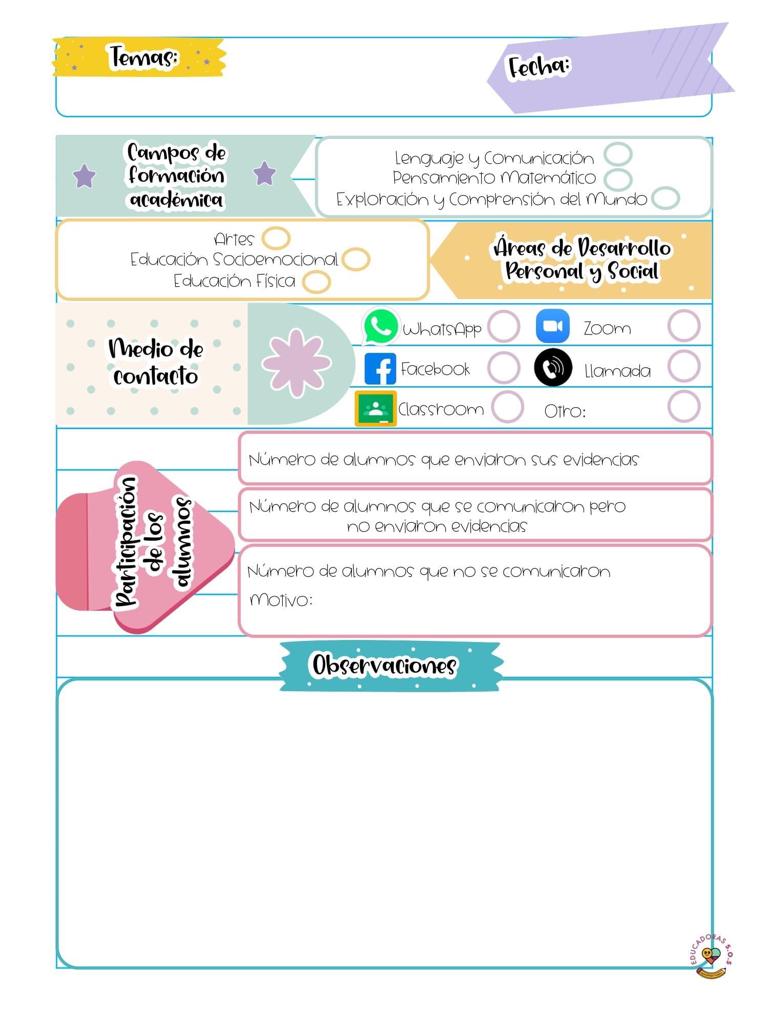 Datos
Datos
Jueves 18 de marzo de 2021
J. N. “María L. Pérez de Arreola”
Gabriela Guadalupe Rodríguez Díaz
2° A
16
El día de hoy la asistencia fue de 16 alumnos.
No tuve intervención con el grupo el día de hoy, el maestro de educación física estuvo a cargo de la clase.
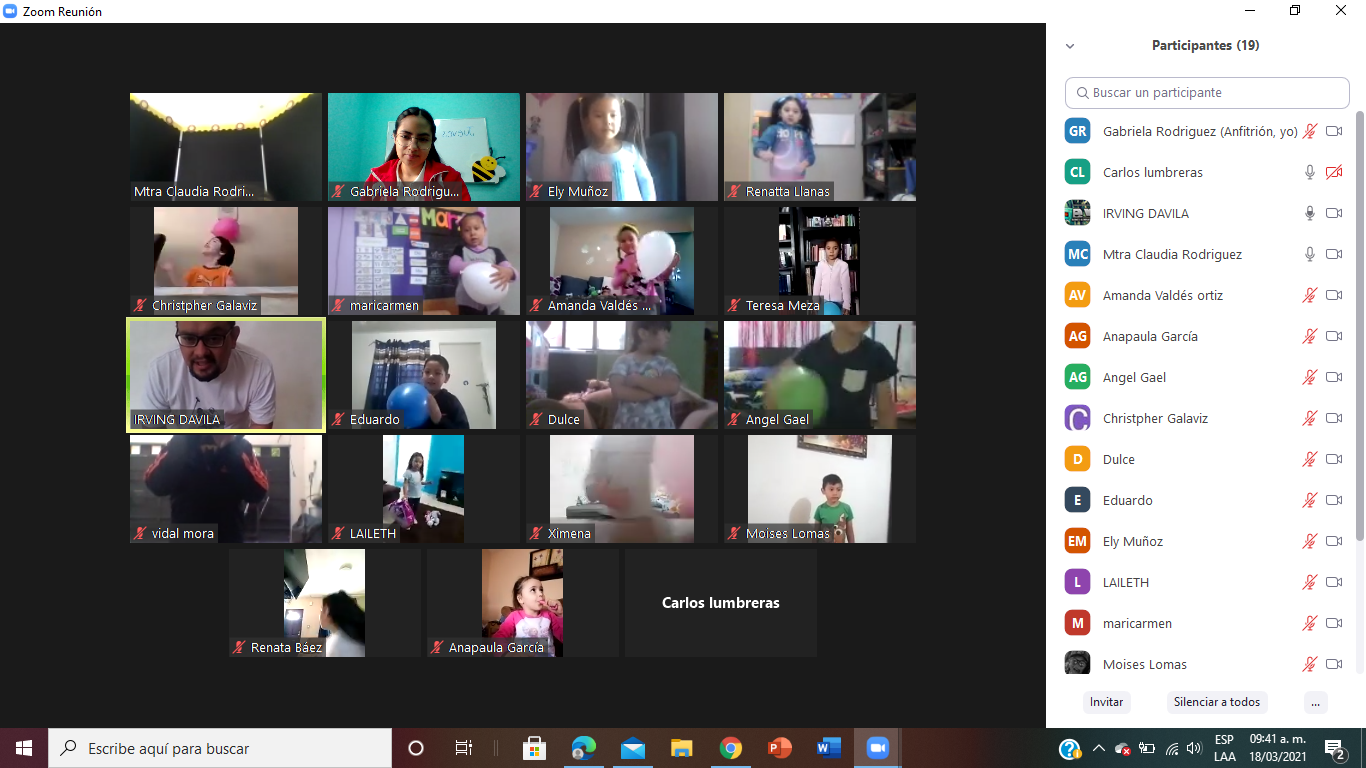 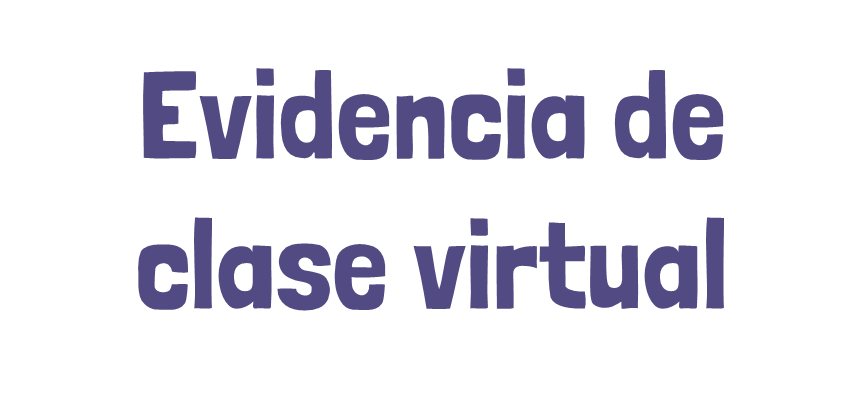